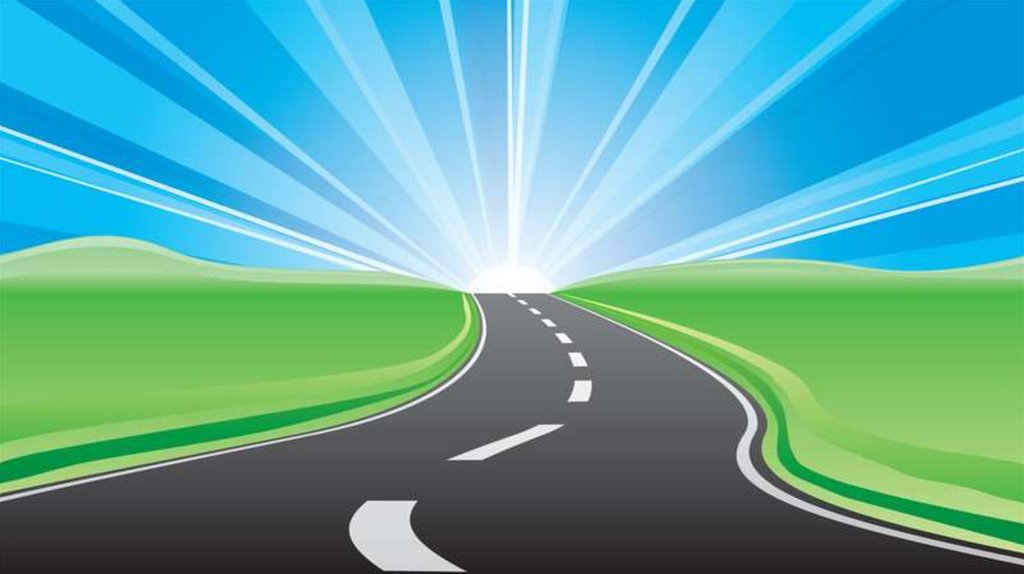 Интерактивный проект 
«Мы идем в банк»
Автор:
Смолкин Сергей Николаевич,
обучающийся   6   класса Б
МБОУ лицей №20 г. Пятигорска
Ставропольского края
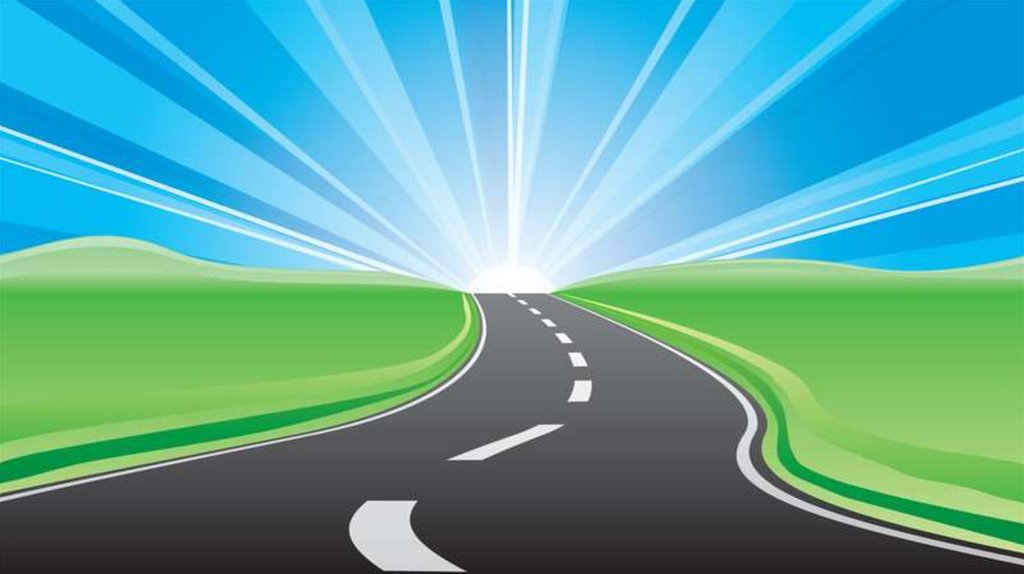 Сбербанк
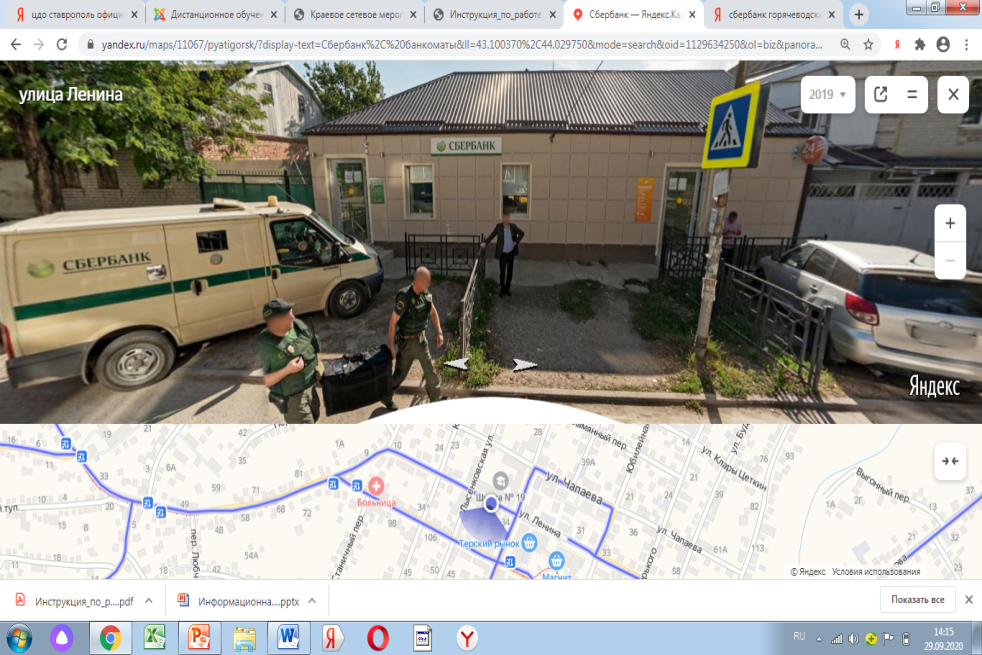 Адрес:
г. Пятигорск, 
п. г. т. Горячеводский, 
ул. Ленина, 30,
Режим работы:пн-пт 08:00–16:15, 
перерыв 12:00–13:00
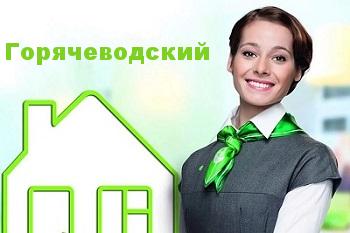 Тел.:
8 (800) 555-55-50
8 (8793)312350
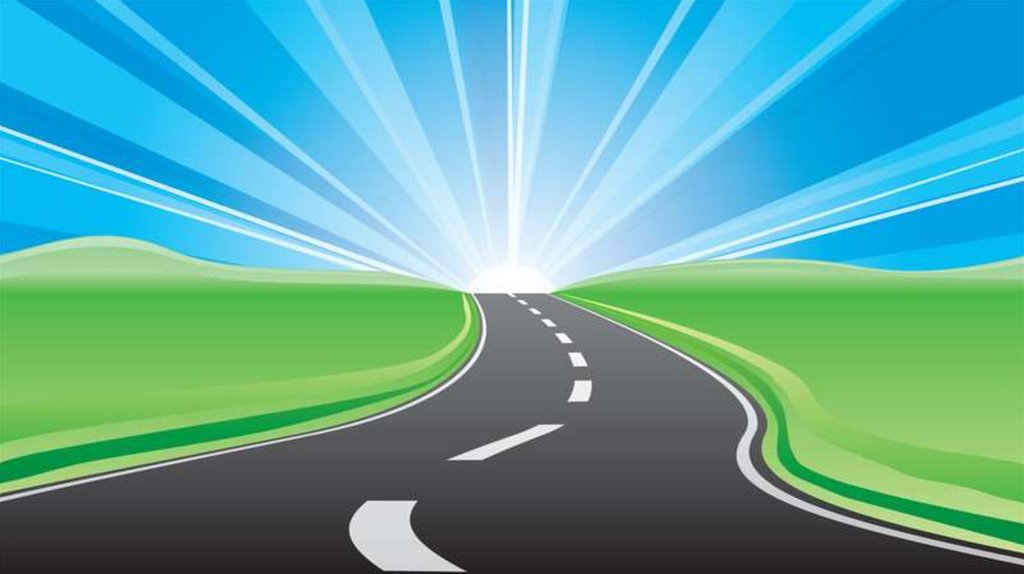 Услуги, предоставляемые банком:
1
2
3
4
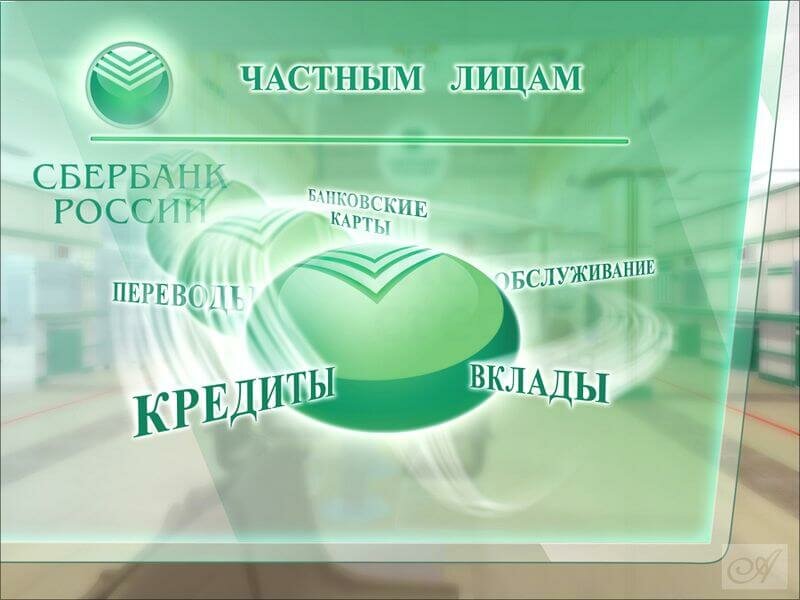 Обслуживание 
физических лиц
Оформление/
прием документов
Оформление и выдача 
кредита
Обслуживание индивидуальных предпринимателей
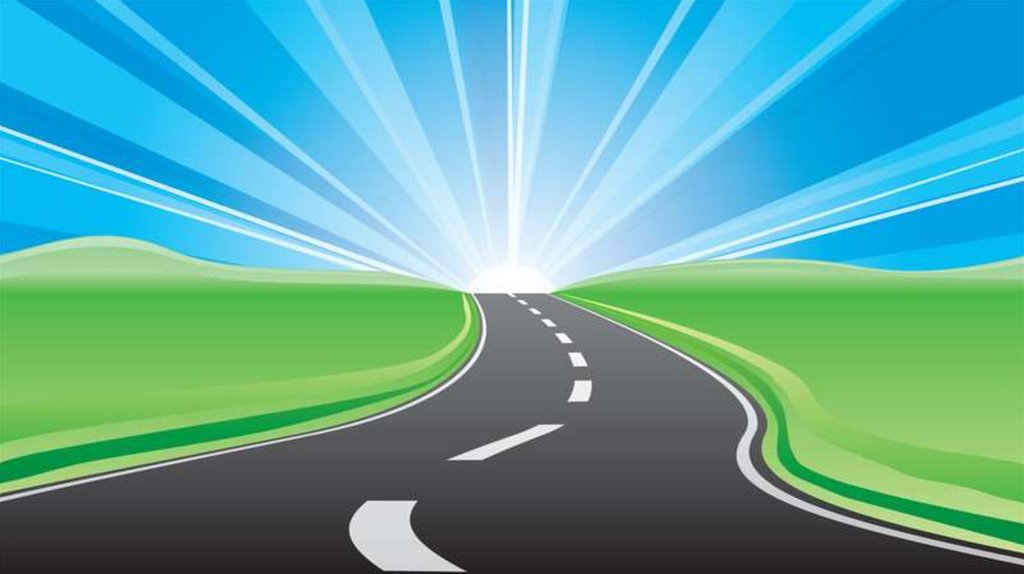 Путь пешком
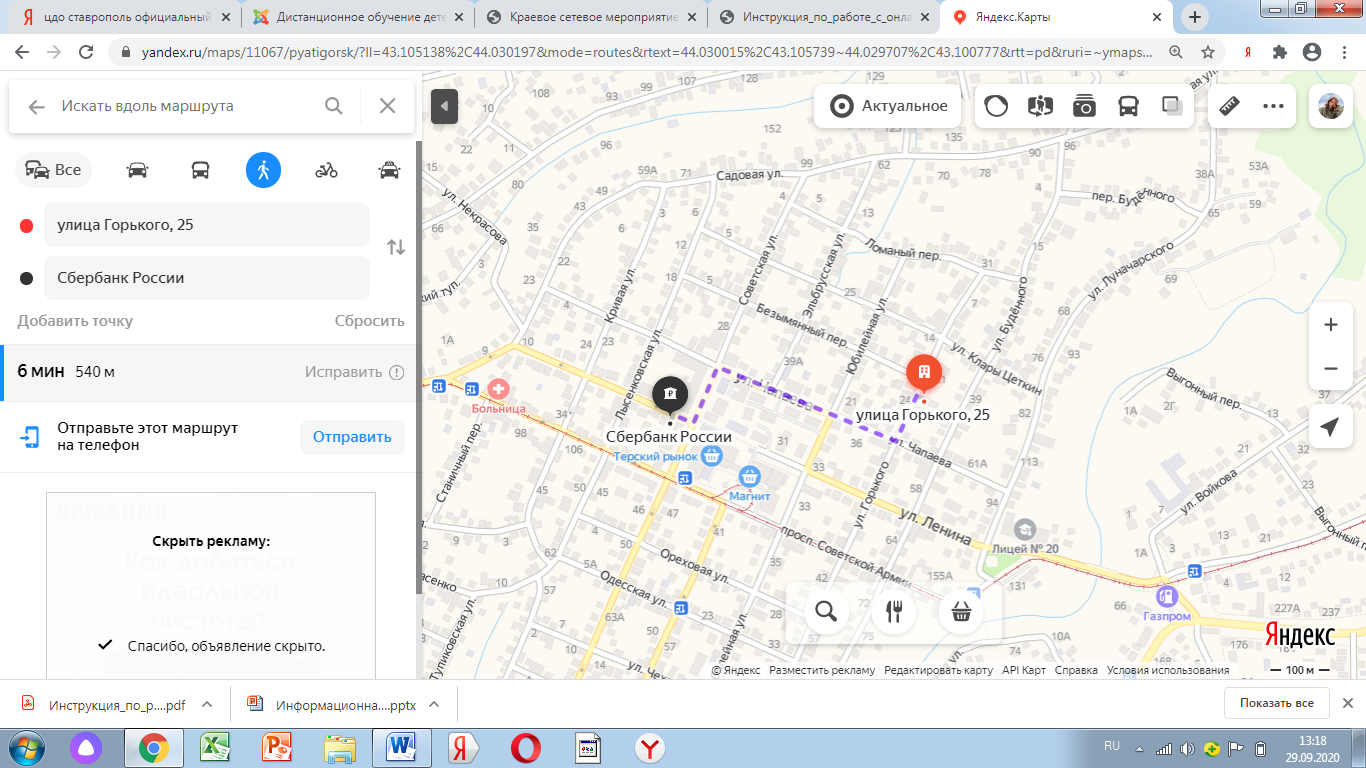 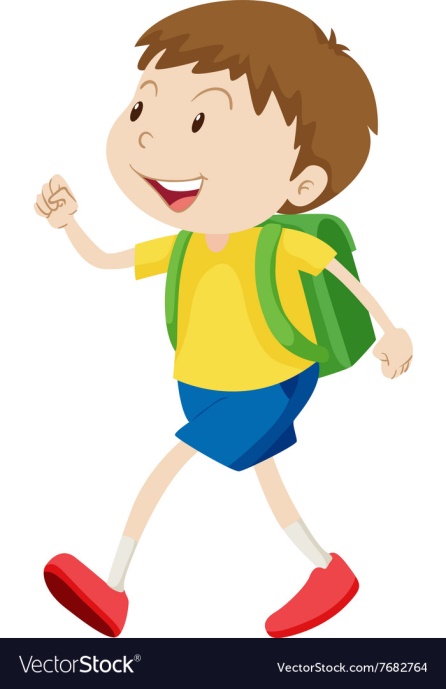 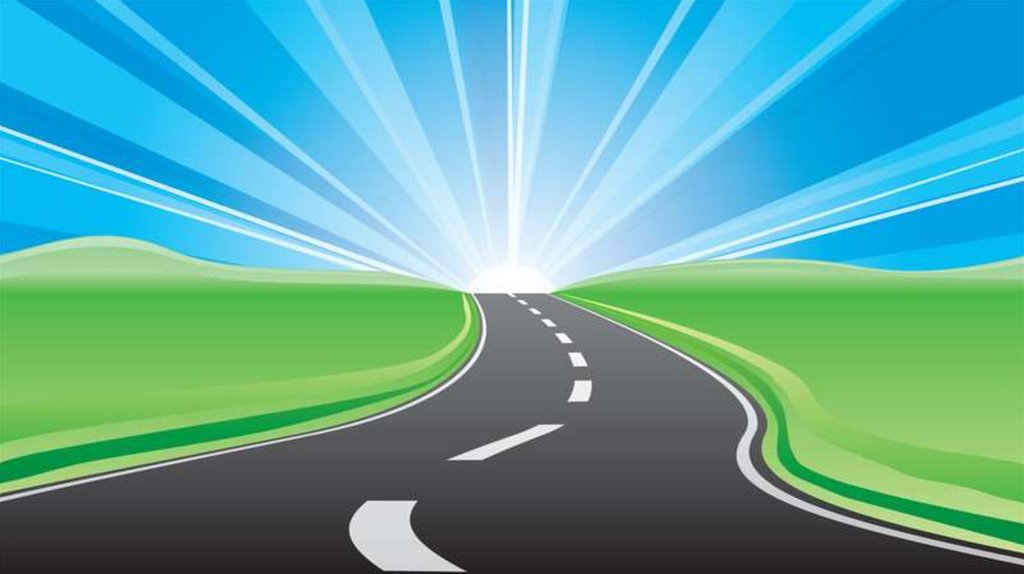 Путь на автомобиле
Фото проложенного маршрута на автомобиле
(при отсутствии удалить слайд)
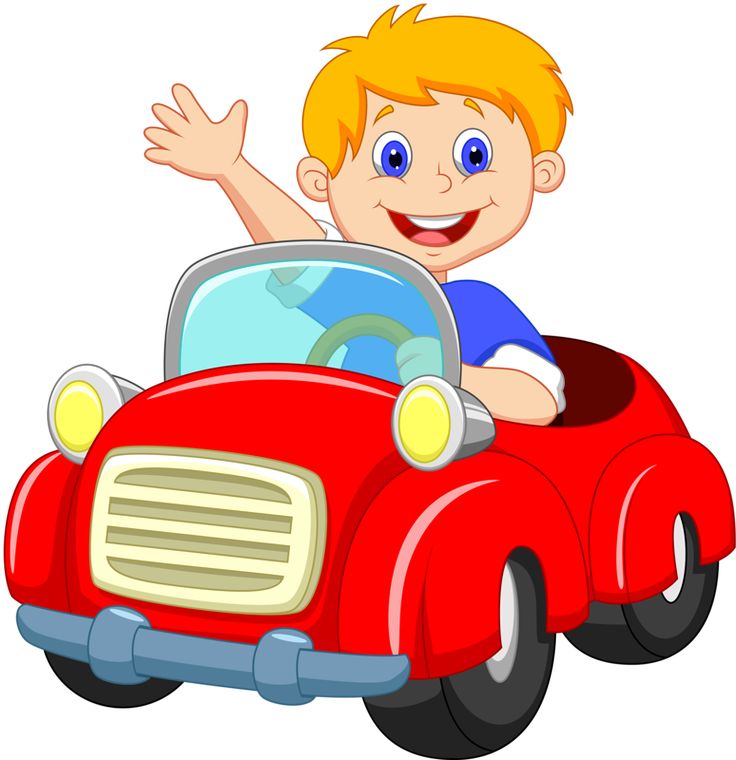 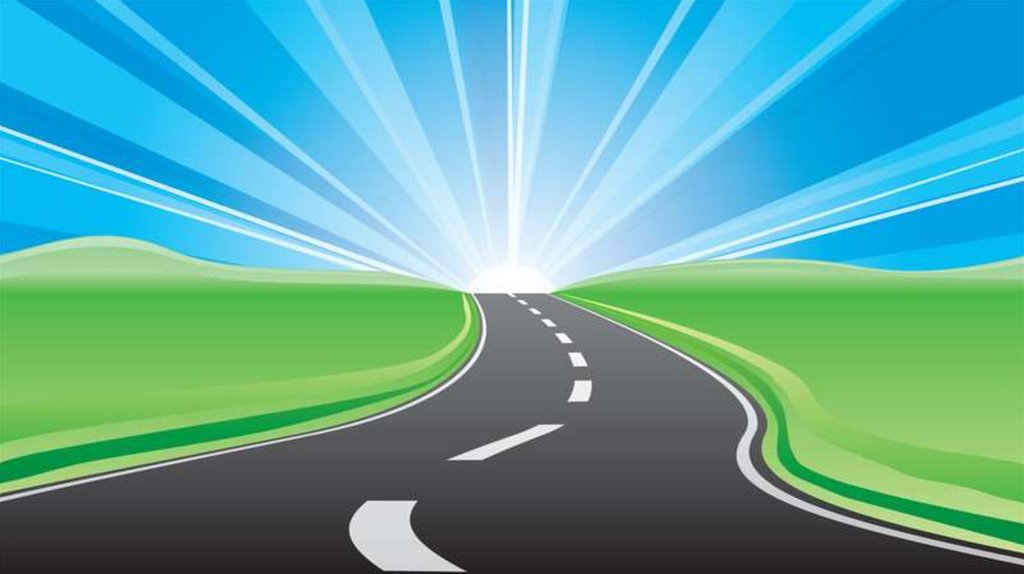 Путь на такси
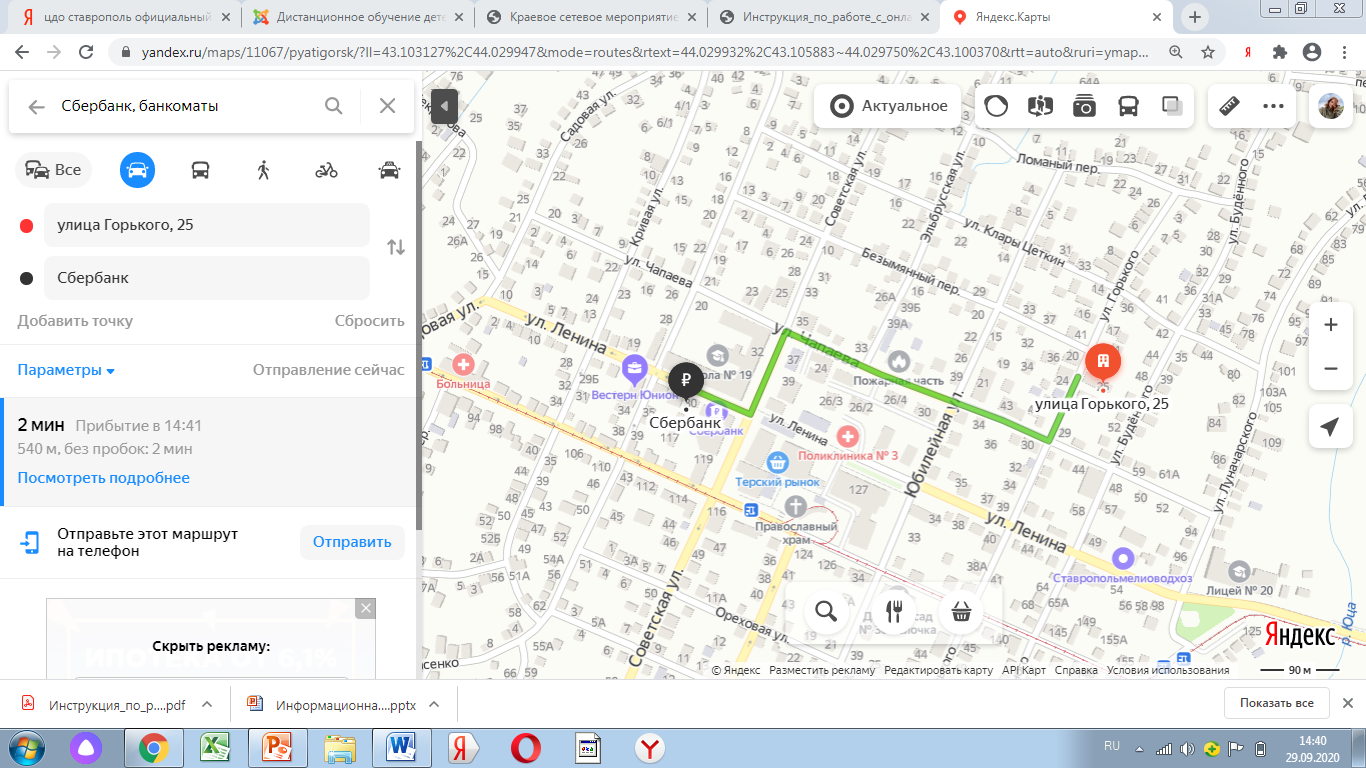 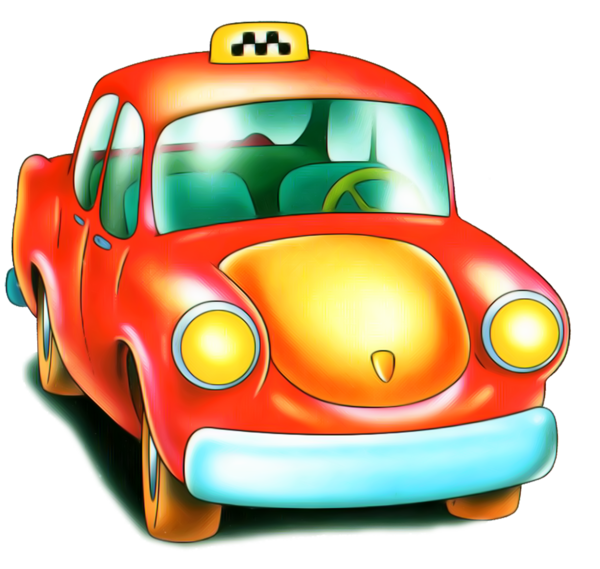